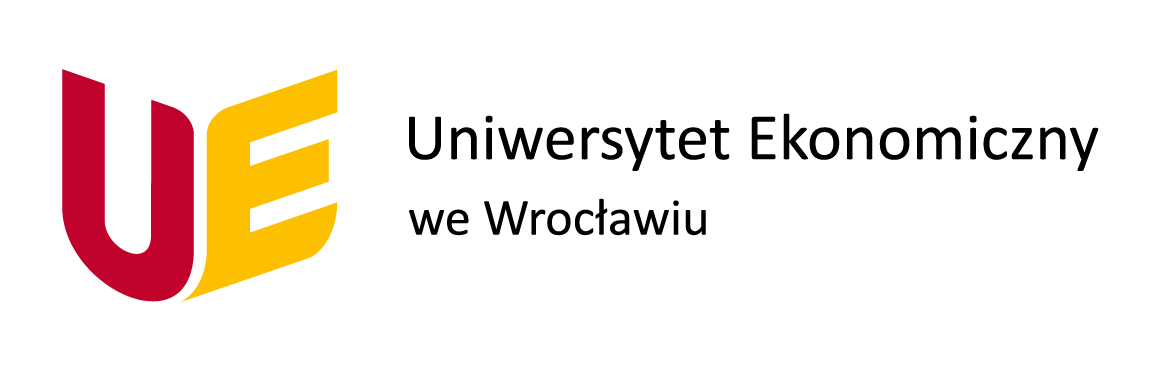 Studia I stopnia
Oferta ścieżek
na kierunku
Rachunkowość i controlling
cykl akademicki 2022 - 2025
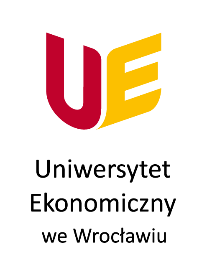 Zasady wyboru ścieżki:
Wybory ścieżek odbędą się w systemie USOS
Każdy student wybiera jedną ścieżkę, nie ma znaczenia kolejność zgłoszenia się. Ścieżka realizowana jest na sem. 5 i 6
Warunkiem uruchomienia ścieżki jest co najmniej 20 zapisanych studentów
Po zakończeniu zapisów Dziekanat poda informację o uruchomionych ścieżkach 
Osoby zapisane na ścieżkę, która nie została uruchomiona, zostaną przypisane do ścieżki uruchomionej.
Osoby, które nie wybiorą ścieżki we wskazanym terminie, zostaną przydzieleni do uruchomionych ścieżek / ścieżki przez Dziekana ds. studenckich.
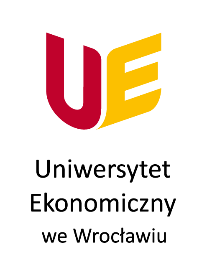 Ścieżki oferowane na kierunku:
PODATKI W BIZNESIE


RACHUNKOWOŚĆ I ANALIZA FINANSOWA (Z AKREDYTACJĄ ACCA)
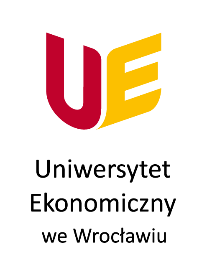 PODATKI W BIZNESIE
OPIS
Umożliwia nabycie wiedzy i umiejętności niezbędnych w pracy w biurach rachunkowych, podmiotów z sektora SME,  kancelariach doradztwa podatkowego. 
Nabywa się wiedzę w szczególności z zakresu prawa podatkowego oraz rozliczeń podatkowych, wyboru decyzji podatkowych.
Nacisk położony jest w szczególności na podatkową księgę przychodów i rozchodów.

Perspektywy pracy: 
biura rachunkowe,
kancelarie doradztwa podatkowego, 
działy rachunkowości podatkowej.
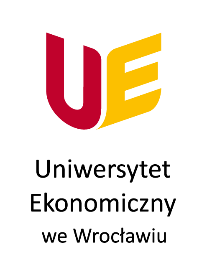 PODATKI W BIZNESIE
PRZEDMIOTY REALIZOWANE NA ŚCIEŻCE
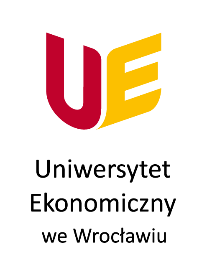 RACHUNKOWOŚĆ I ANALIZA FINANSOWA (Z ACCA)
OPIS
Umożliwia nabycie wiedzy i umiejętności niezbędnych do pracy w pionach księgowych i kontroli finansowej w korporacjach międzynarodowych oraz dużych polskich przedsiębiorstwach. 
1 przedmiot  zgodny z akredytacją ACCA (dla egzaminu TX). Dzięki ukończeniu tej ścieżki, uzyskuje się zwolnienie z 5 (4+1) egzaminów ACCA.

Perspektywy pracy: 
korporacje międzynarodowe (podatkowe i księgowe, BIG 4), 
duże przedsiębiorstwa (działy finansowe, audytu wewnętrznego)
centra usług wspólnych ( np. HPE, BNYM).
 
Organizacje wspierające osoby zainteresowane: https://accapolska.pl
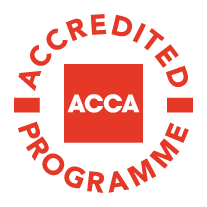 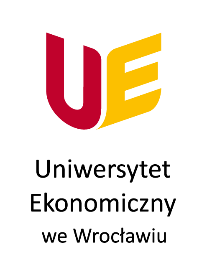 RACHUNKOWOŚĆ I ANALIZA FINANSOWA (Z ACCA)
PRZEDMIOTY REALIZOWANE NA ŚCIEŻCE
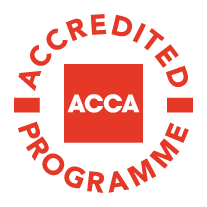 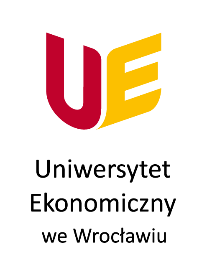 KONTAKT
MENEDŻER KIERUNKU RACHUNOWOŚĆ I CONTROLLING
dr hab. inż. Michał Biernacki, prof.UEW
e-mail: michal.biernacki@ue.wroc.pl
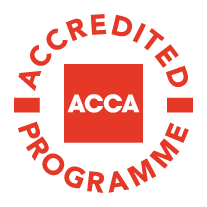 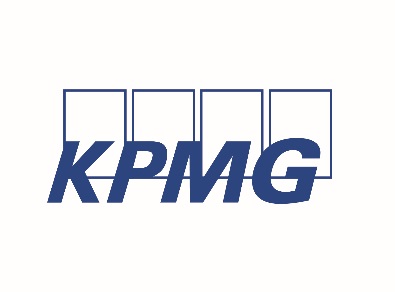 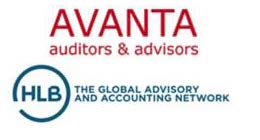 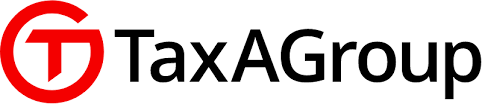 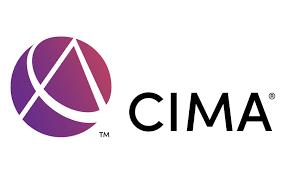 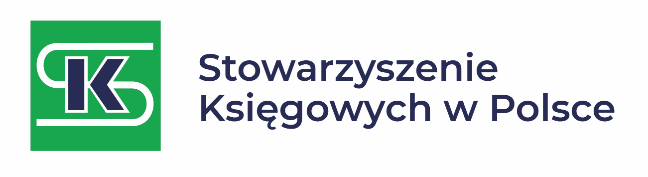 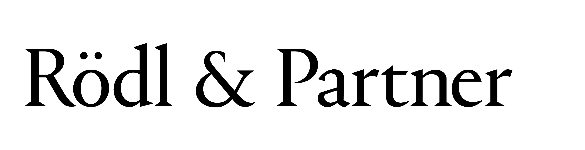